Fig. 1 LL-37 inhibits the maturation of iDCs by LPS. (A) iDCs were stimulated with 10 ng ml−1 LPS with or ...
Int Immunol, Volume 18, Issue 12, December 2006, Pages 1729–1736, https://doi.org/10.1093/intimm/dxl107
The content of this slide may be subject to copyright: please see the slide notes for details.
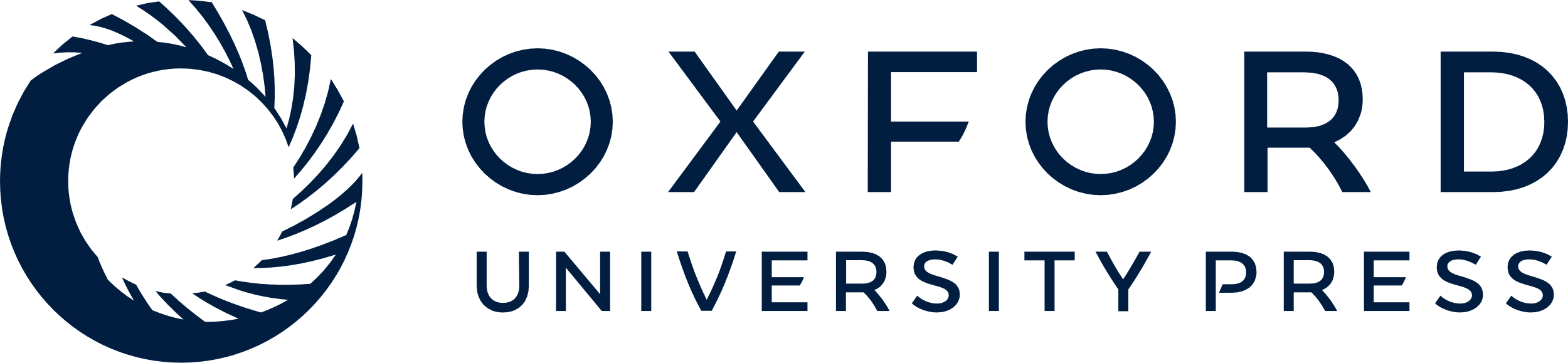 [Speaker Notes: Fig. 1 LL-37 inhibits the maturation of iDCs by LPS. (A) iDCs were stimulated with 10 ng ml−1 LPS with or without LL-37. A scrambled form of LL-37, sLL-37, was used as control. Forty-eight hours after stimulation, the concentrations of IL-6 and TNF-α in the supernatants were quantified by ELISA. Asterisks indicate P < 0.05 as compared with the LPS group, n = 6 per group. (B) The expression of the surface markers HLA-DR, CD80, CD83, CD86 and CCR7 was analyzed by FACS and found to be inhibited by LL-37. Three experiments with similar outcomes.


Unless provided in the caption above, the following copyright applies to the content of this slide: © The Japanese Society for Immunology. 2006. All rights reserved. For permissions, please e-mail: journals.permissions@oxfordjournals.org]